Limites de Energia
Maria Carla Belchior
Rodolfo Vescovi
Energia
Energia é um termo que deriva do grego “ergos” cujo significado original é trabalho;
Não pode ser criada, nem perdida, ela é sempre transformada.
Capacidade dos corpos para produzir um trabalho ou desenvolver uma força. Modo como se exerce uma força; eficácia.
Fontes de Energia
Renováveis:
Os recursos naturais renováveis detêm a capacidade de renovação após serem utilizados pelo homem em suas atividades produtivas.

Não Renováveis: 
Abrangem todos os elementos que são usados nas atividades antrópicas, e que não têm capacidade de renovação.
Energia Renovável
Energia Solar: 

Primeiro tipo de energia utilizada, limpa e inesgotável. 

A radiação solar é captada e transformada para gerar calor ou eletricidade, diretaou indiretamente.
Usina de energia solar “Gemasolar”, na Espanha
Energia Renovável
Energia Eólica: 

Energia gerada com a utilização dos ventos, que transforma energia cinética em energia elétrica ou mecânica, sendo uma energia limpa e inesgotável.
Há indícios que aponta autilização desse tipo de energia desde 4.000 a. C.
Parque eólico de Rio do Fogo, no Rio Grande do Norte
Energia Renovável
Energia de Biomassa:
Gerada por meio da decomposição de materiais orgânicos.
É transformada em energia por meio dos processos de:
Combustão, 
Gaseificação, 
Fermentação
A bioenergia pode ser 
convertida em três produtos: 
Eletricidade,
Calor 
Combustíveis.
Energia Renovável
Energia das ÁGUAS: 
Hidroelétrica:
Obtenção de energia por meio do 
potencial hidráulico de um rio, 
sendo que é necessária a construção
de usinas com elevado nível de água.
Energia das Marés: 
A maré alta enche o reservatório e passa 
pela turbina e na maré baixa, a água se 
esvai do local e passa novamente pela 
turbina no sentido contrário, ambas 
produzindo energia.
Energia Renovável
Energia geotérmica: 
A 64 km da superfície da Terra existe uma camada denominada magma, em quea elevadíssima temperatura ferve a água dos reservatórios subterrâneos. Assim, a energia geotérmica baseia-se na captação do vapor gerado nesses reservatórios por meio de tubos e canos apropriados.
Esse vapor faz lâminas de uma   turbina girar, e um gerador transforma a energia mecânica em elétrica.
Energia não Renovável
Energia Nuclear:
Obtida por meio da fissão ou fusão dos núcleos atômicos de urânio enriquecido e, dessa forma, uma grande quantidade de energia é liberada.

Os primeiros resultados na divisão de átomos, metais pesados foram verificados, em 1938.

Reservas Limitadas e em caso de acidentes, há liberação de radiação.
Usina de Angra dos Reis
Energia não Renovável
Energia fóssil: 

Formada a partir do acúmulo de materiais orgânicos no subsolo
Carvão Mineral
Derivados do Petróleo
Gás Natural

Os minerais fósseis começaram a ser utilizados a partir da Revolução Industrial, após a invenção da máquina a vapor,  que era movida com carvão mineral.
Estudo de caso
Panorama mundial atual
Uso de diversas matrizes energéticas diferentes;
Agrícola, termoelétricas, petrolífera...
Agricultura
Crescimento limitado
Necessidade iminente
Má utilização
Má distribuição
Falta de mão de obra de qualidade
Estudo de caso
Brasil;
Necessidade de insumos agrícolas;
Fosforo;
Reservas limitadas, difícil acesso;
Grande parte das áreas rurais destinadas a criação de gado;
População constante crescimento;
Necessidade irrevogável de comida;
Encarecimento dos alimentos;
Economia crescendo mais que a produção de alimentos;
Estudo de caso
Brasil;
Má utilização de áreas;
Áreas largamente utilizadas para plantio de insumos para combustível e não para a alimentação;
Problemas com a cultura conservacionista;
Muitos produtores se recusam a mudar a maneira com que produzem;
Estudo de caso
Soluções
Hortas comunitárias;
Novas tecnologias;
Incentivos agrícolas;
Aumento das áreas agricultáveis;
Políticas publicas
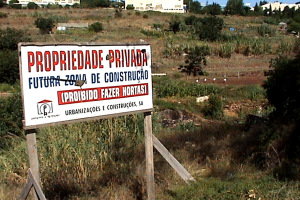 Bibliografia
http://www.brasilescola.com/geografia/os-recursos-naturais.htm
http://energi10.blogspot.com.br/2010/11/energia-mare.html
http://www.istoe.com.br/reportagens/302130_BANCO+MUNDIAL+ELOGIA+BRASIL+POR+ENERGIA+RENOVAVEL

http://fontes-de-energia.info/http://www.ebah.com.br/content/ABAAAA2FoAF/fontes-energia-evolucao-historica

http://energi10.blogspot.com.br/2010/11/energia-mare.html